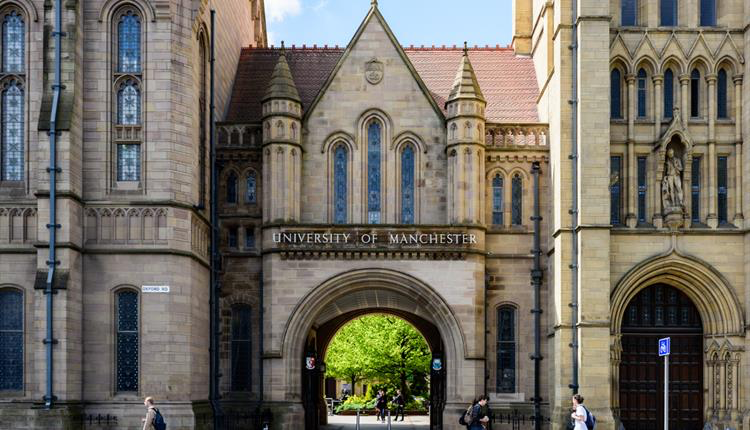 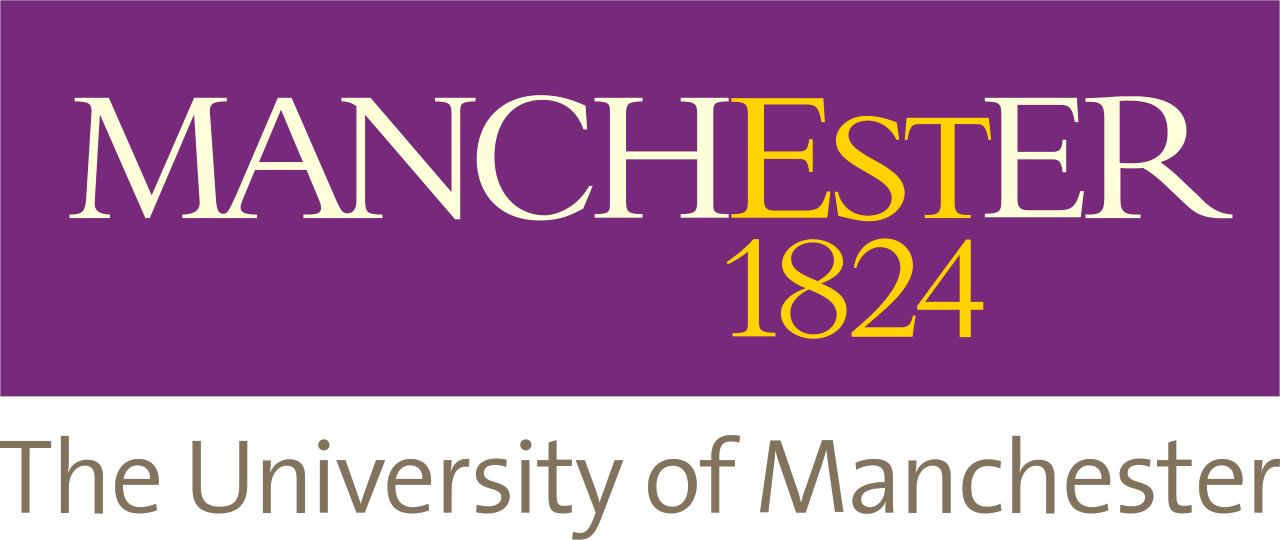 Active Learning in Live Lectures 
Improving Interaction and Engagement within large cohorts
Dr Charles Darko
| Lecturer in Polymer Science| Department of Materials
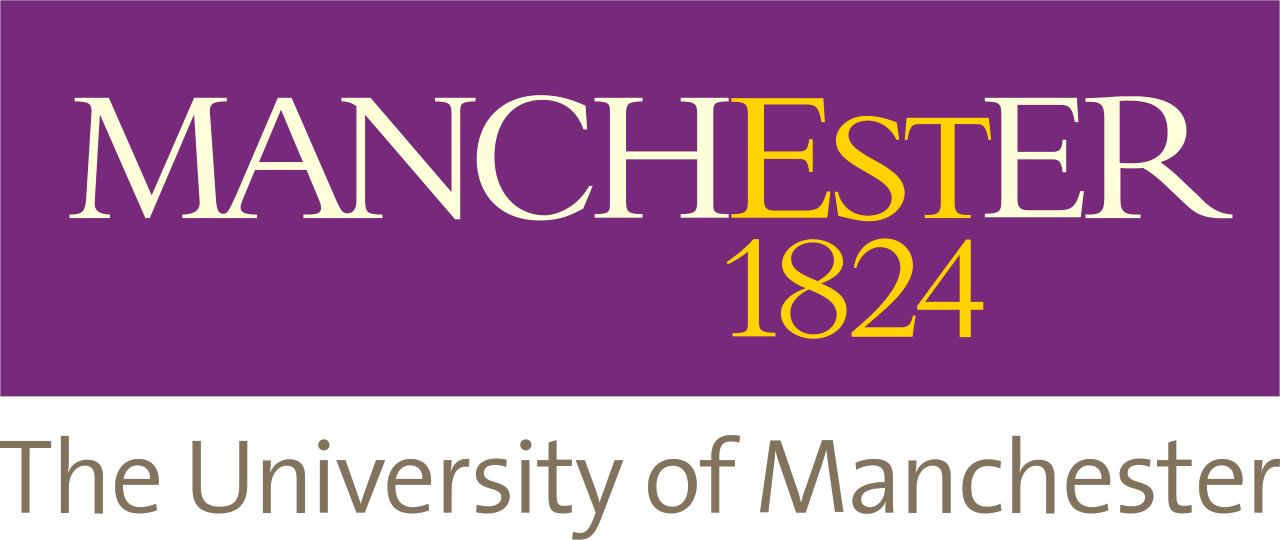 Preamble
Why do birds fly?
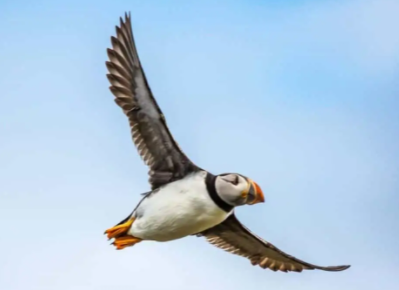 Picture source: Kennedy Wild Bird Food Ltd
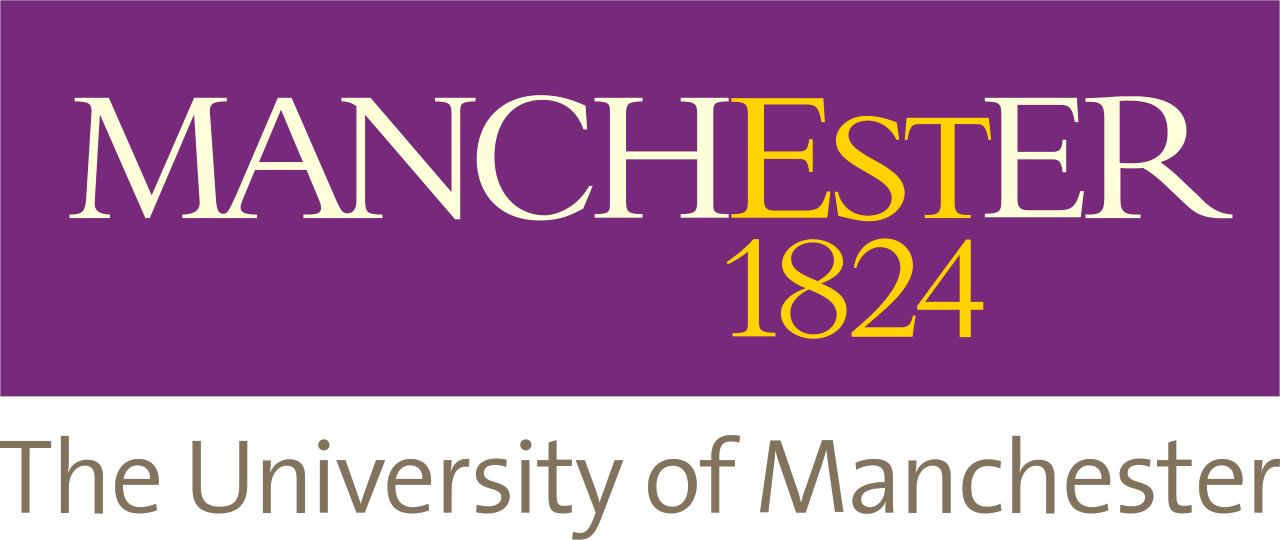 Background
Large cohorts engagement and interaction
Difficulties

Large student numbers
Lack of more formative assessments
Lack of good subject knowledge of the lecturer
Lack of efficient information on Blackboard for feedforward approaches
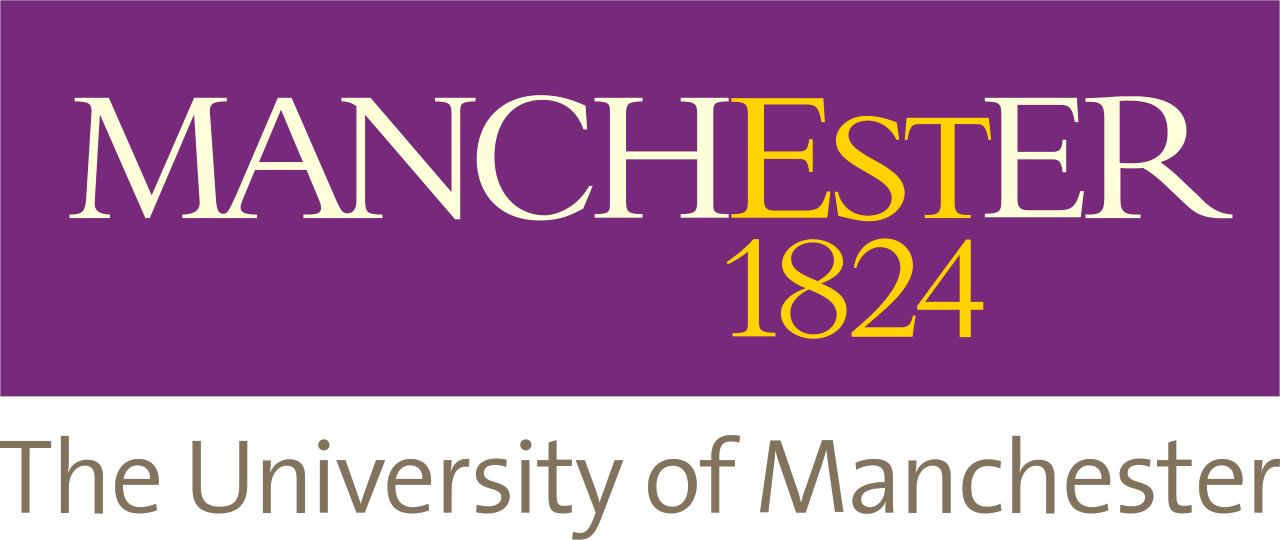 Background
Large cohorts engagement and interaction
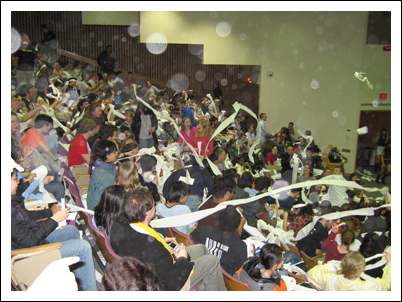 Difficult in….
taking note
maintaining order
following rules
asking questions
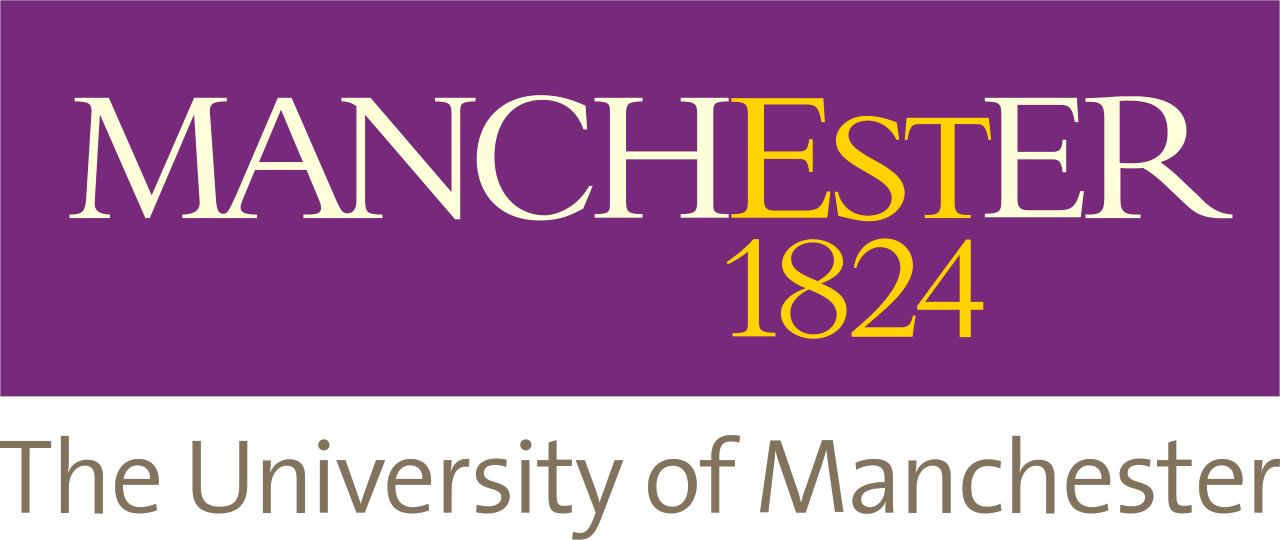 Background
Active learning
Active & constructive learning means deep engaging (Vogel‐Walcutt, et al., 2011).
The more varied and integrated information, the more improvement in cognitive structures. (Wang et al., 2020)
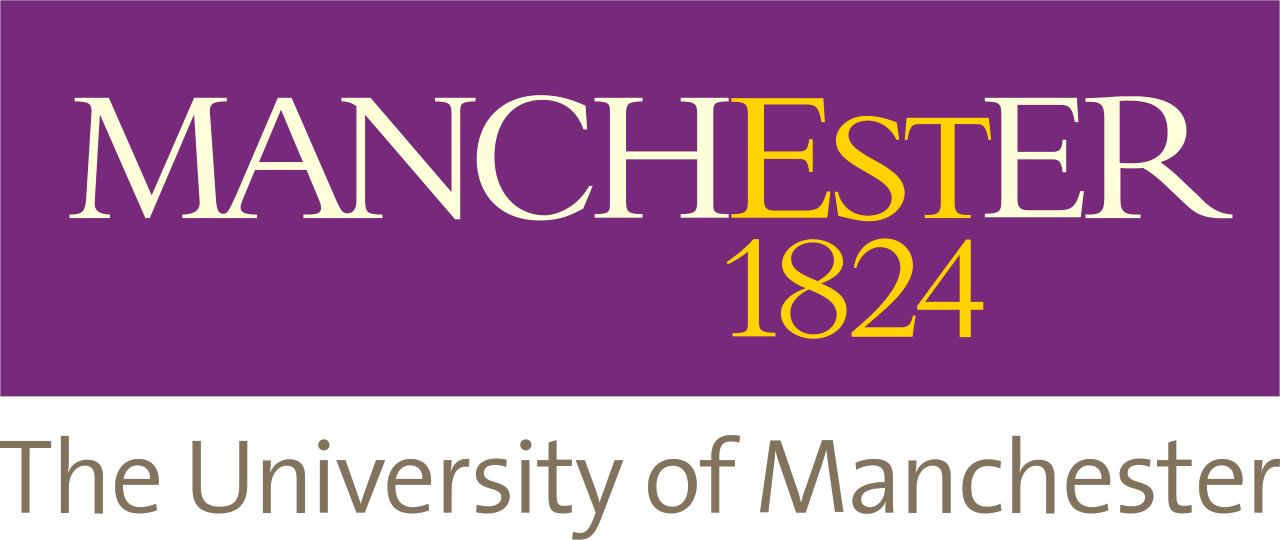 Main Discussions
Subject knowledge vs formative assessments
Outside Faculty of Science and Engineering
Some of the formative questions
Q. What are the current trending news in the world?
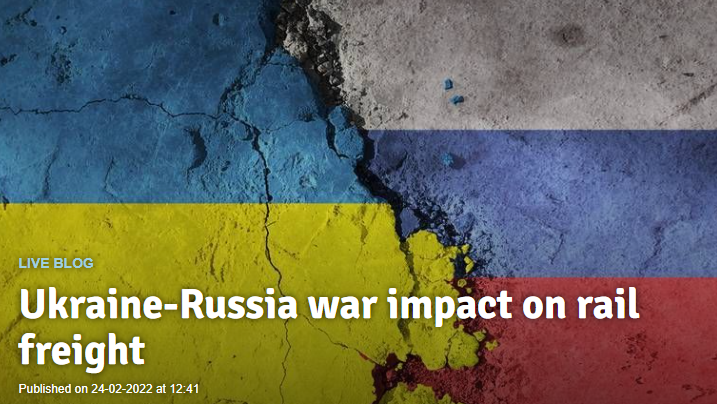 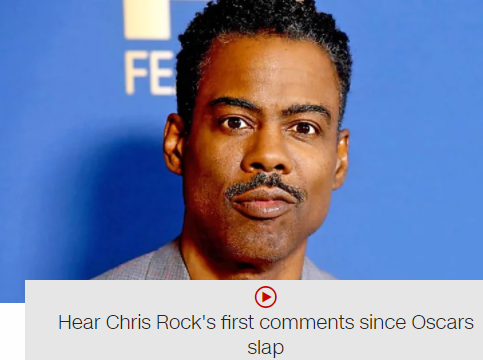 Source: RailFreight.com
Source: CNN
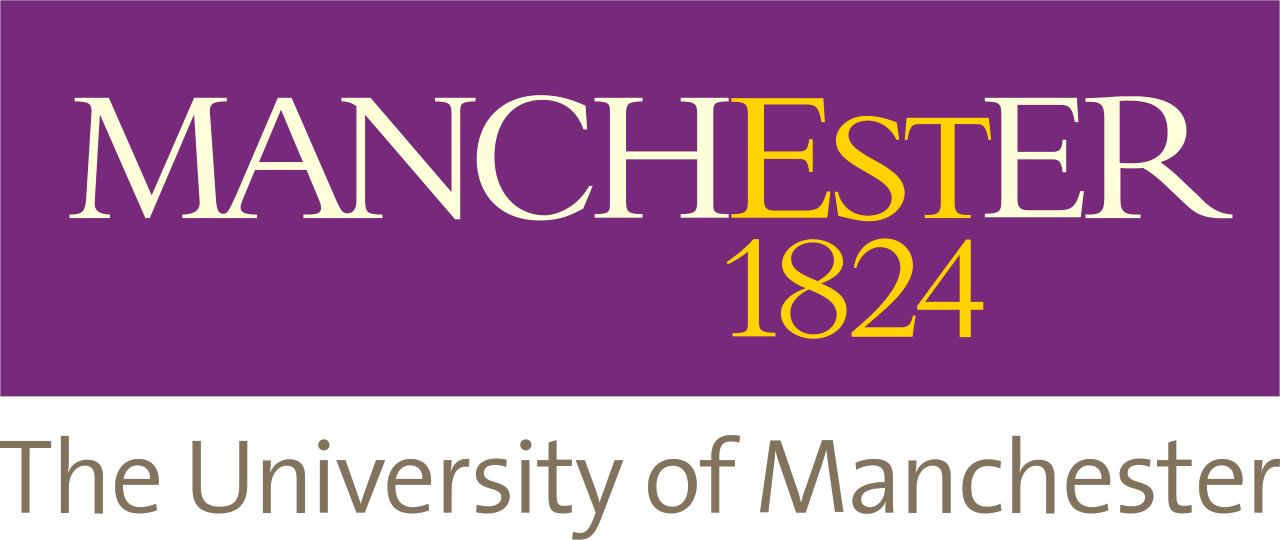 Main Discussions
Subject knowledge vs formative assessments
Within Faculty of Science and Engineering
Formative questions
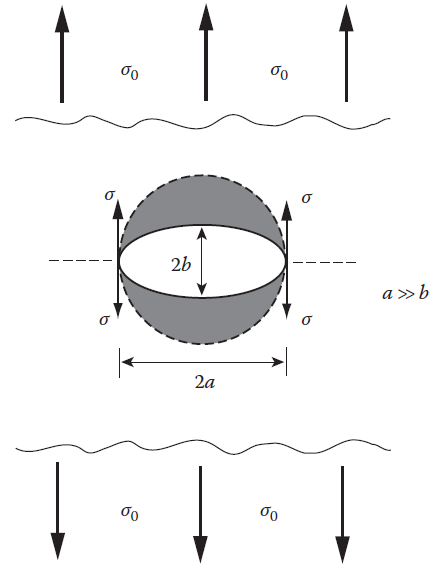 1. Basic principle behind the Griffith law
2. Fracture stress
The Griffith theory
3. Flaw sizes
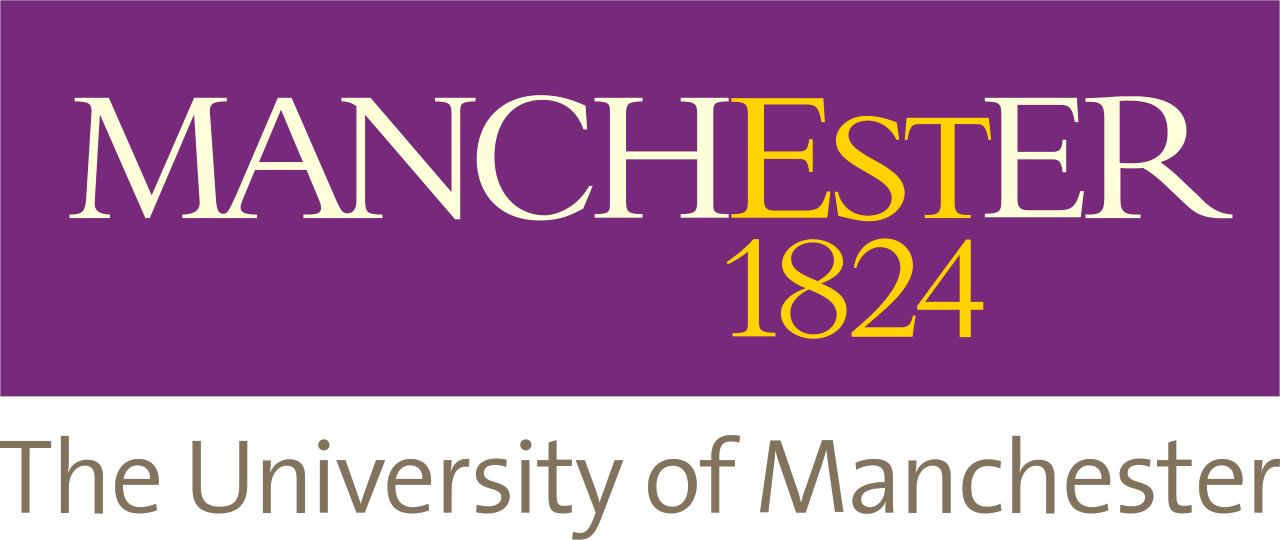 Main Discussions
Subject knowledge vs formative assessments
Within Faculty of Science and Engineering
Formative questions
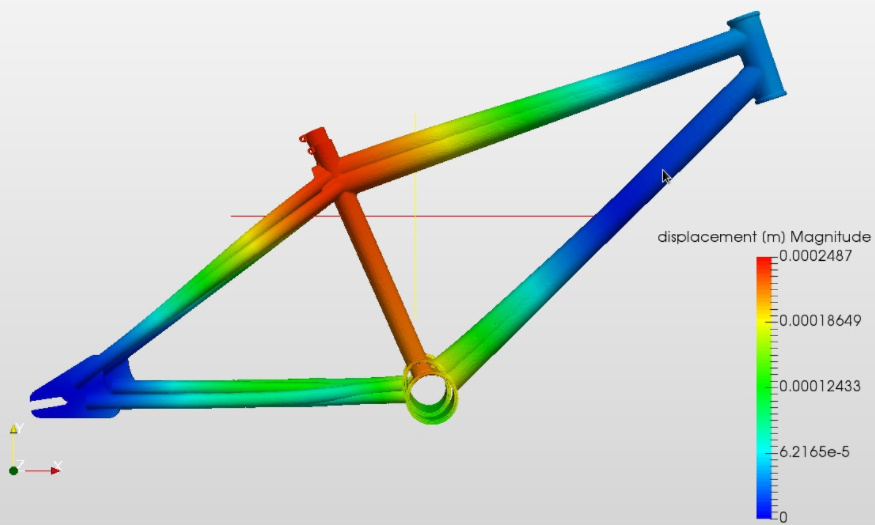 1. What are the design parameters?
2. What are the steps in the material selections
3. Technology readiness level
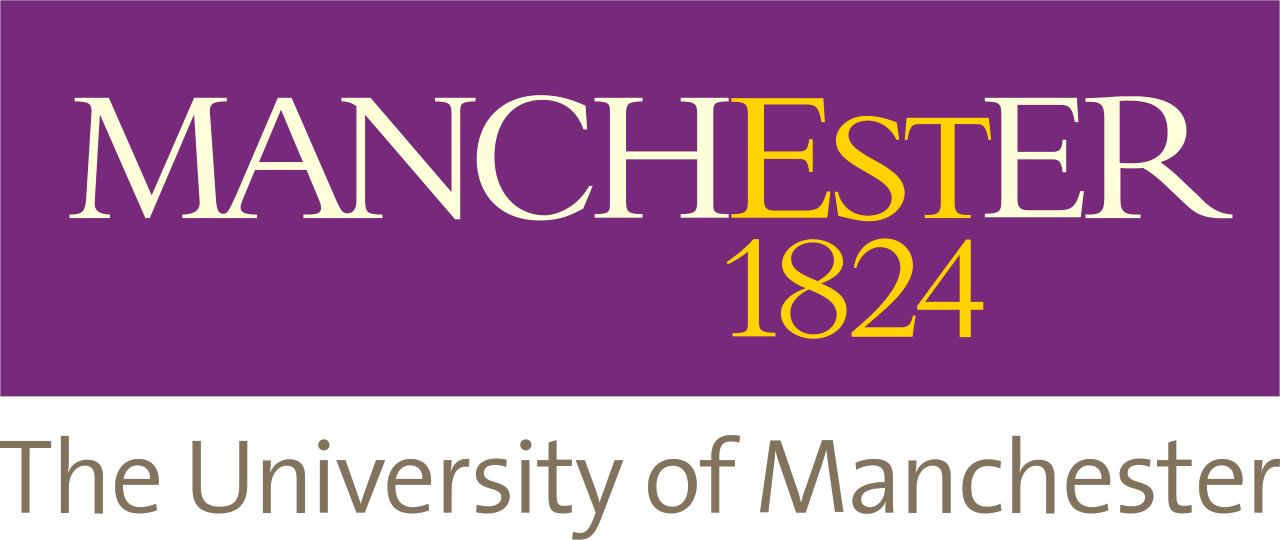 Main Discussions
Subject knowledge vs formative assessments
Within Faculty of Science and Engineering
Formative questions
The Fluid Mosaic model
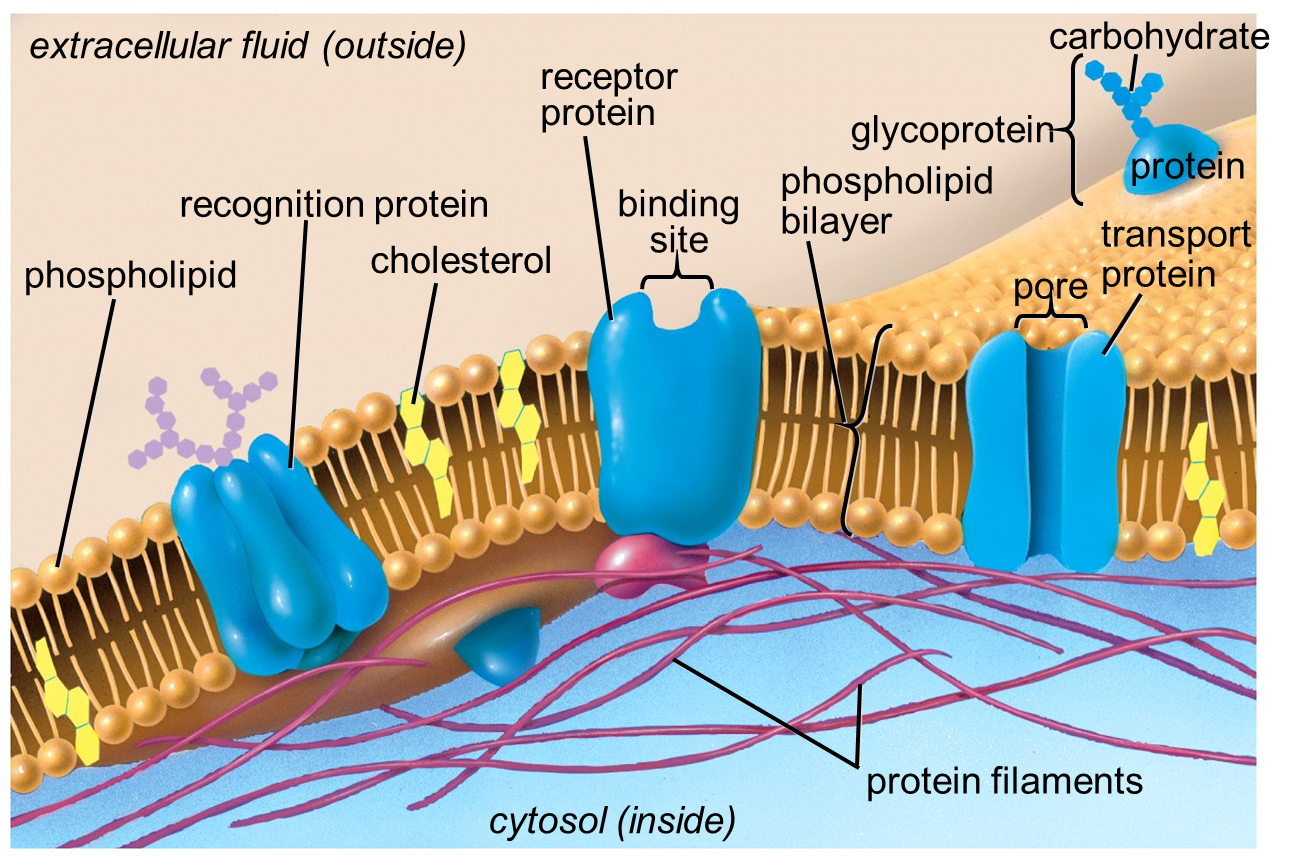 1. Talk about phospholipid bilayer structure.
2. Talk about temperature influence.
3. Passive, Active and Vesicular transports
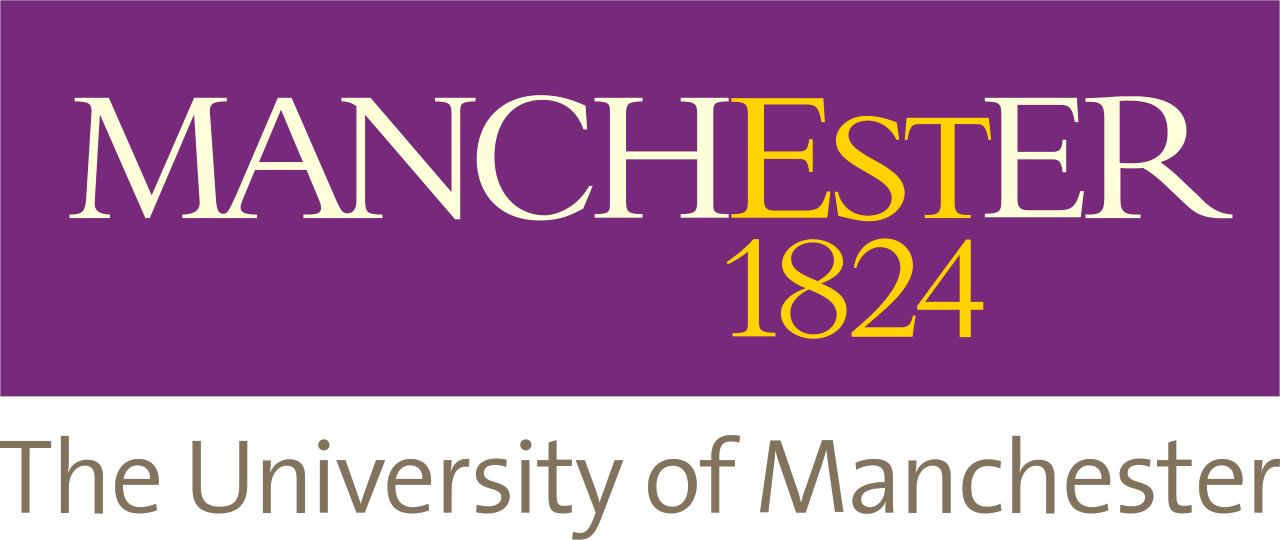 Main Discussions
Approaches to online students’ engagements
Within Faculty of Science and Engineering
Blackboard engagements
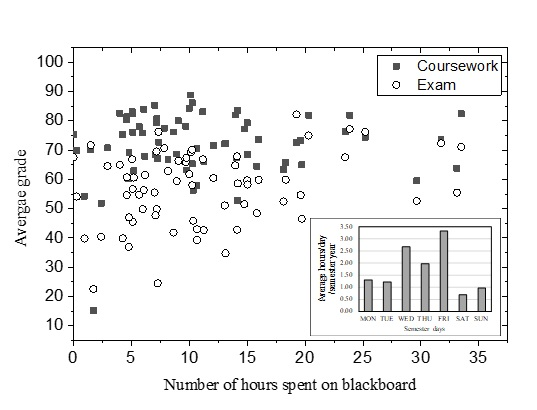 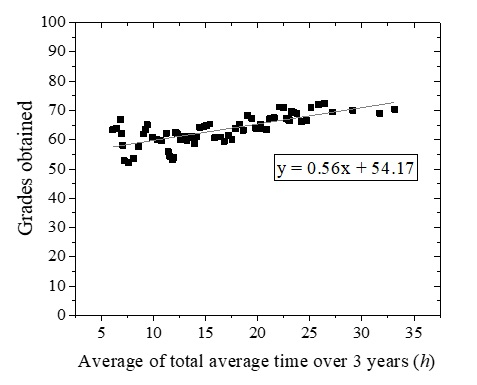 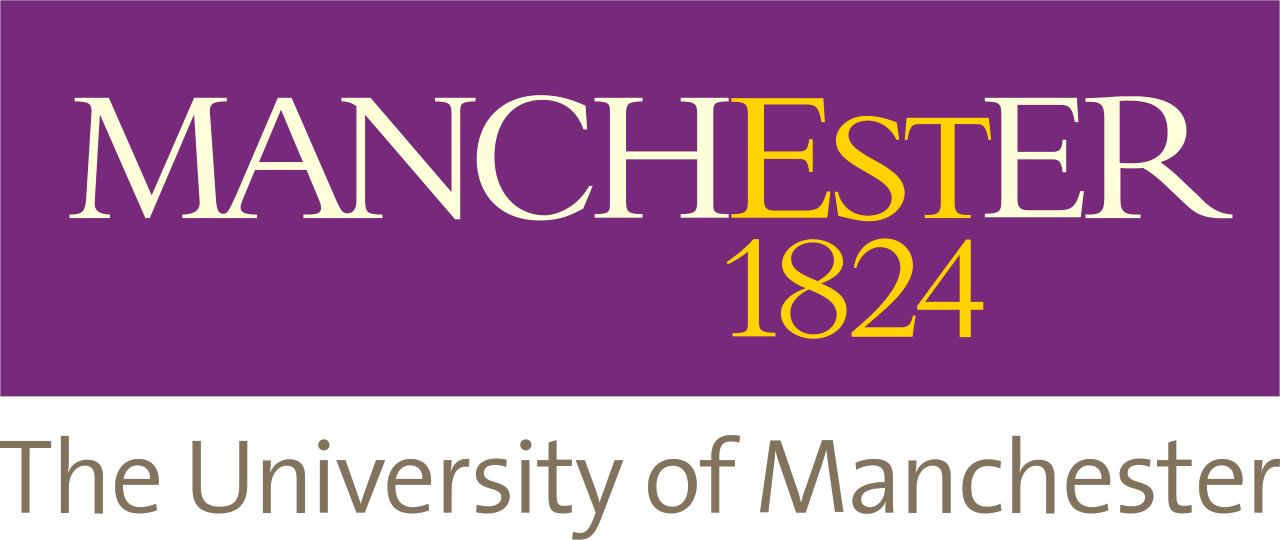 Main Discussions
Approaches to online students’ engagements
Within Faculty of Science and Engineering
Blackboard engagements
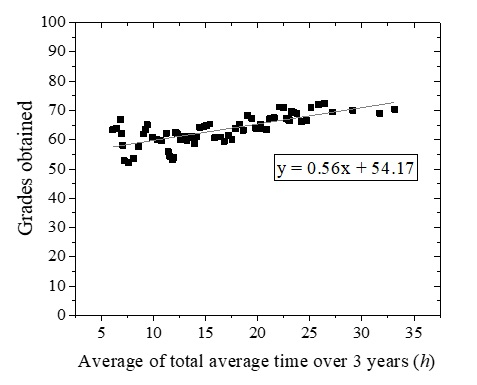 Higher level questions on Blackboard means students gets engaged and that create deep thinking.
Darko, C. (2021). An Evaluation of How Students Use Blackboard and the Possible Link to Their Grades. SAGE Open, 11(4), https://10.1177/21582440211067245.
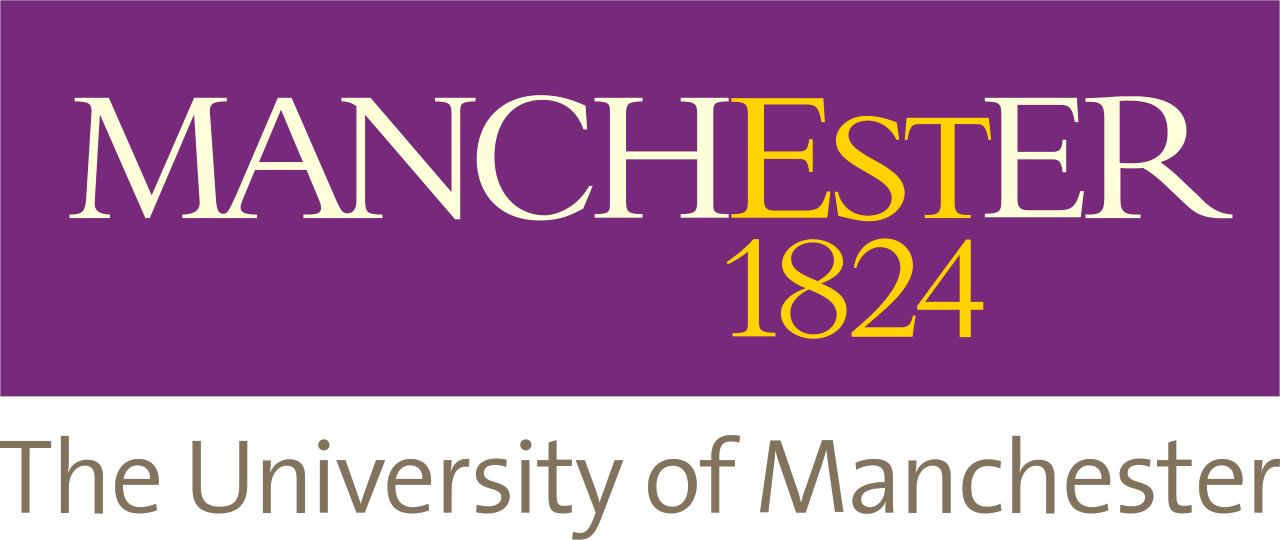 Main Discussions
Approaches to online students’ engagements
Within Faculty of Science and Engineering
Designing online information for polymer science course
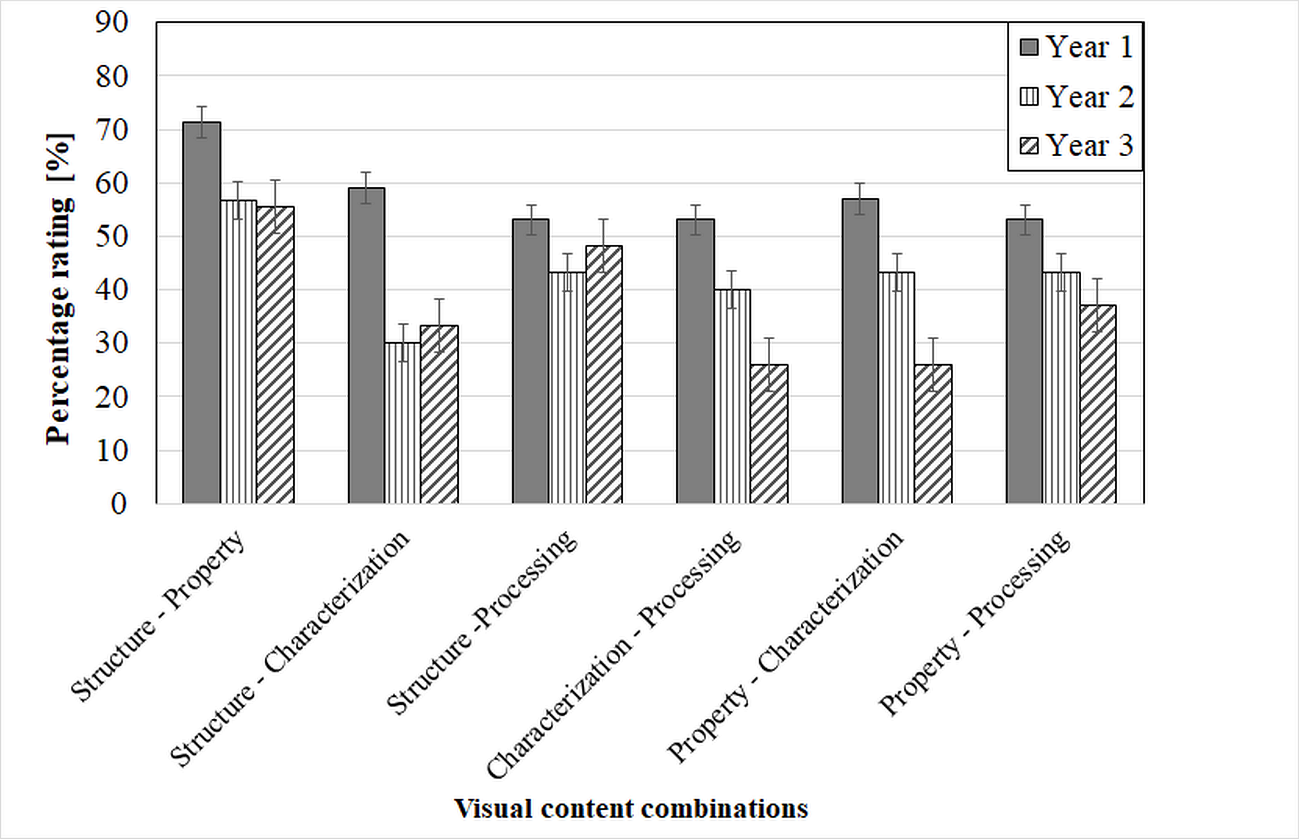 One size does not fit all.
First year students learning something new.
Second year students  structure-property.
The third-year students structure-property and structure processing.
Darko, C. (2021). Improving Polymer Science Asynchronous Online Lecture Contents For Students’ Engagement. European Scientific Journal, 17(25), 95-115. https://doi.org/10.19044/esj.2021.v17n25p95
Take home message
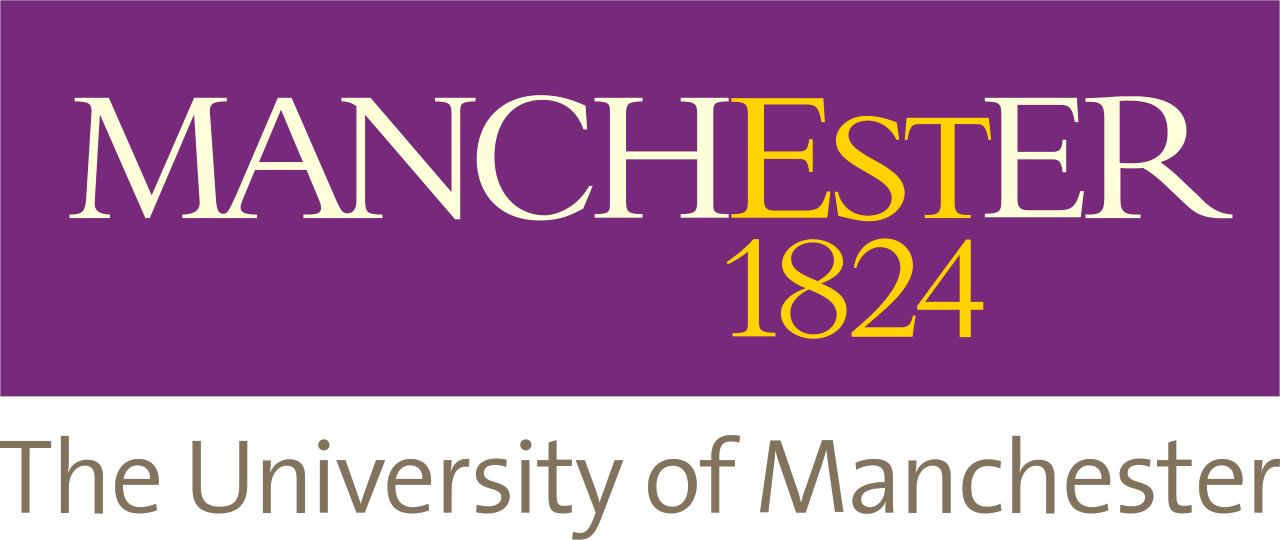 Active learning summary
Learning the creation of knowledge and conceptual development and can include the storing of knowledge in the brain and how it is used (Satzinger, 1998; Bartlett & Bartlett, 1995; Bernstein, 2018). 
Learning forming new schemas (i.e. a pattern of thought) and building upon previous schemas (Chalmers, 2003). 
Learning  organization of schemas and adaptation of schemas. (McNamara, 1995).
Thank you
Any question?